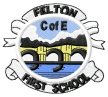 Teaching, Learning and Assessment in the New National Curriculum‘Life Without Levels’
A Guide for Parents and Carers
AIMS OF TONIGHT
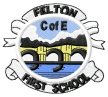 To provide parents with an overview of:
The requirements of the new National Curriculum and how our curriculum is designed 
How the school will be assessing children within the new National Curriculum
The language and terminology being used in relation to the assessment of pupils
The New National Curriculum
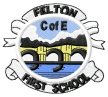 Sets out Programmes of Study in English, Maths and Science  and identifies Age Related Expectations (ARE)
for Year Groups in Key Stage 1
for Years 3 and 4; and Years 5 and 6 in Key Stage 2
Sets out Programmes of Study for other subjects for each Key Stage
Is more challenging and rigorous
The New National Curriculum
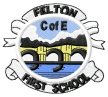 Teachers will assess children against Age Related Expectations (ARE)  for the end of years 1, 2, 3 and 4
There is no prescribed style or system for assessment, schools have been left to design their own.
Old National Curriculum Levels do not correspond to the ARE and have no relevance in the new curriculum.
Felton C of E First School Curriculum
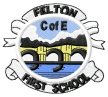 The vision for teaching and learning is shared by all staff and permeates everything we do
All teaching and learning is underpinned by our values as a church school 
Our Curriculum is cohesively planned to ensure relevance, breadth and balance 
There is an agreement to provide identified opportunities for all children to ensure they have a well-orchestrated ‘Learning Journey’ both inside and out of the classroom 
The teaching of reading , writing, communication and mathematics  is cohesively planned across the curriculum
The curriculum explicitly builds self-confidence social  responsibility  and provides pupils with the skills and personal qualities to enable them to become successful and effective members of society in the 21st century
Curriculum Drivers
Our main curriculum drivers come from our shared belief that all children should have opportunities to enjoy being unique, to play, to explore, to be active, to be creative and to think critically within positive relationships and enabling environments. 
In this way we will ensure children become effective learners, who are able to be reflective, to develop positive relationships with others, to be resilient, to be resourceful and to take risks.
Underlying Principles
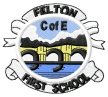 Essential characteristics for learning across the curriculum
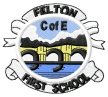 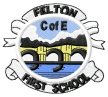 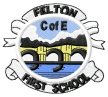 Outdoor Learning
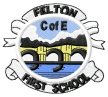 What is Outdoor learning ?
The opportunity to build self esteem and independence through exploring and experiencing the natural world. 

This approach is sometimes described as ‘ Forest School’ and was based on an approach first developed in  Scandinavia. In reality there doesn’t need to be a forest and our aim is to allow learners the time and space to develop skills, interests and understanding through practical, hands on experiences outdoors as well as in the classroom. 

As practitioners outdoor learning also provides the opportunity for us to step back and observe the children in different situations and from this we can then encourage and inspire individuals to achieve through careful scaffolding and facilitating.
Outdoor Learning
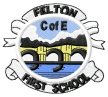 Your child will experience a wide variety of multisensory experiences within the natural environment. 

The sessions will run in all weather conditions (unless weather conditions are dangerous). 

The child led ethos of ‘Forest Schools’ means the children can choose what to participate in, carefully supported and encouraged by trained adults.
Outdoor Learning
Sessions are planned around the individual’s and group’s needs, and built upon each week. The earlier sessions will concentrate on safety; establishing boundaries and routines. 

As the children develop in confidence and familiarity with the environment the sessions focus on the development and consolidation of skills and understanding
What have the Government said about assessment ?
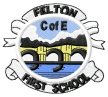 ‘Schools will be expected to have in place approaches to formative assessment that support pupil attainment and progression. The assessment framework should be built into the school curriculum, so that schools can check what pupils have learned and whether they are on track to meet expectations at the end of the key stage so that they can report regularly to parents.
Schools will have the flexibility to use approaches that work for their pupils and circumstances, without being constrained by a single national approach.’
Final report of the Commission on Assessment without Levels
The changes to the National Curriculum and its assessment go well beyond mere changes of content. They invoke very different day-to-day approaches to assessment and signal fundamental shifts in ideas about learning and assessment.
What  are we doing now?
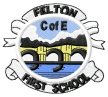 Implementing a new assessment and reporting  system for the new National Curriculum for Years 1 - 4 
 We need to:
Ensure that the school’s high standards and expectations continue to be met.
Ensure accurate and smooth transition from old to new assessment systems – children are placed accurately on the new system.
Keep parents, Governors and all other stakeholders informed
What has the new system got to do?
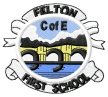 Give an accurate and reliable judgement of children’s attainment
Show what children are able to do.
Show what children need to do to improve.
Enable targets to be set for;
Children
Groups/Classes/Year Groups
Whole school
Shows the progress individual pupils have made. 
Can track pupils and quickly  identify those who are causing concern
What has the new system got to do?
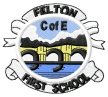 Speak to children and parents in a language that is clear and understandable
 Support governors to hold Senior Leaders to account and to monitor the effectiveness of school improvement plans
 Allow outside agencies including Ofsted to make judgements about the effectiveness of the School
Highlights excellence in both the attainment and progress (for individuals, groups and whole school) so these can be celebrated
What is the new language of Assessment ?
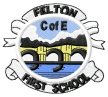 Against Age Related Expectations
Individual children will  said to be either:
Emerging
Developing
Secure
or to have developed ‘Mastery’



at their Age Related Expectation
How will this be reported ?
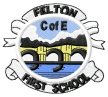 For example:
A child in Year 3 who is not yet able to demonstrate they have attained all objectives for their year group could be…
EMERGING at Year 3 Expectations
DEVELOPING at Year 3 Expectations
How will this be reported?
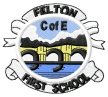 A child in Year 3 who has attained all or the vast majority of the objectives for their year group will be described as being:
SECURE at Year 3 Expectations
This would be the expectation for the majority of children at the end of the year.
How will we develop ‘Mastery’?
A child who is  secure at their A.R.E. will be given the opportunity to develop Mastery by exploring the curriculum in greater depth and building  on the breadth of their knowledge and skills. 
This may involve using and applying the skills they have learned during the year across a range of contexts
Understanding mastery in the new curriculum
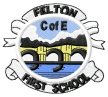 It is about deep, secure learning for all, with extension of able students (more things on the same topic) rather than acceleration (rapidly moving on to new content). 
Levels were not consistent with this approach because they encouraged undue pace and progression onto more difficult work while pupils still had gaps in their knowledge or understanding
How will we  arrive at our judgements?
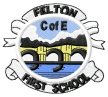 Age Related Expectations will be broken down into individual statements or objectives.  We  describe these as ‘Stepping Stones’ to the ‘Milestones’ that are the ARE 
Your Child’s  Learning Journey contains their current  ‘Stepping Stones’  designed to move them towards the end of year  ARE or ‘ Milestones’
Staff will take into account the number and significance of all the judgements and their knowledge of each child to arrive at an overall assessment for the subject
How do we arrive at our judgements?
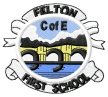 Children will be assessed against each of these ARE or Milestones and staff will decide if children are:
Emerging – can complete  objective following input and practise.
Developing – can complete the  objective independently (with ‘prompting)
Secure – use and apply the statement confidently without prompting
Mastering –  show depth of learning  by demonstrating independent use of a skill or concept across a range of contexts
Forms of assessment
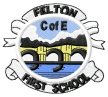 The overriding principle of good assessment is that it should be clearly tied to its intended purpose. There are three main forms of assessment 
in-school formative assessment, which is used by teachers to evaluate pupils’ knowledge and understanding on a day-to-day basis and to tailor teaching accordingly 
in-school summative assessment, which enables schools to evaluate how much a pupil has learned at the end of a teaching period
nationally standardised summative assessment, which is used by the Government to hold schools to account
How do we celebrate and record individual achievement?
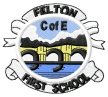 Each week children have timetabled time designed to allow them to  reflect on and celebrate their achievements 
Staff ensure that children are given evaluative feedback  that allows them to understand where they are and what they need to do to improve
Children in all year groups have a Learning Journey book where they can  collect and  celebrate examples of  the individual  ‘stepping stones’  reached on their learning journey
All children have planning time to apply their skills to independent tasks
What will the new tests look like?
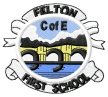 KS1 tests 2016

English reading 
2 papers: 
      –1 with text and questions combined 
       –1 more challenging text with the questions in a separate booklet
All pupils should be given the opportunity to sit both papers

Grammar, punctuation and spelling 
Emphasis on technical aspects of grammar
Separate spelling test
No English writing test

Mathematics
New arithmetic test introduced
Any Questions
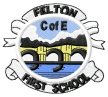 ?